¿Se trata de una enfermedad genética?
Patricia Ostrosky
Instituto de Investigaciones Biomédicas.
El cáncer es una enfermedad genética, porque es producto de variantes  en el DNA y cambios epigenéticos.
Mecanismos Epigenéticos
RNA de interferencia
Altera la expresión 
de genes
Metilación del DNA
Modificaciones en las
histonas
Figure 1
PROLIFERACION  SOSTENIDA
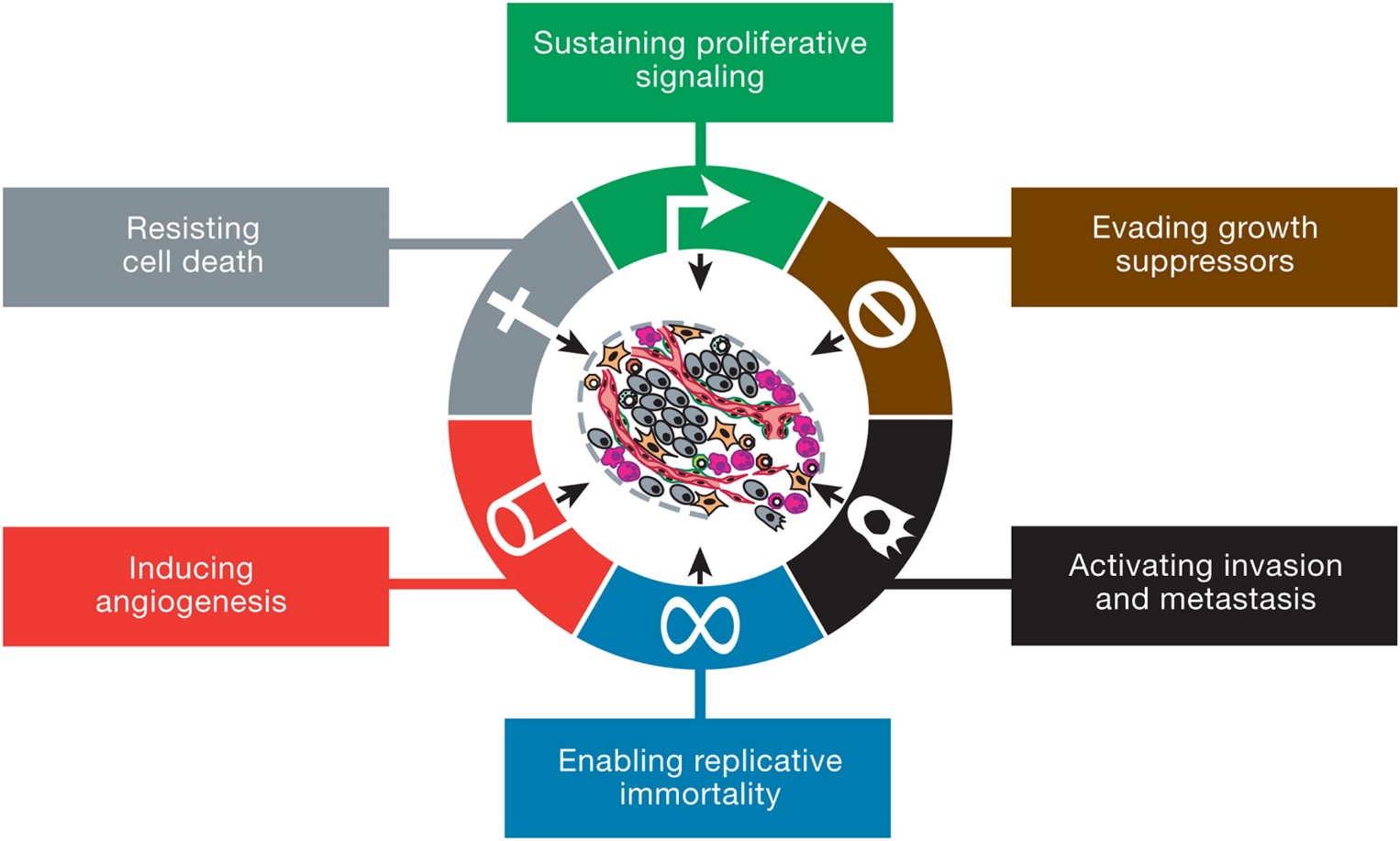 RESISTENCIA A MUERTE CELULAR
EVASION DE FACTORES SUPRESORES
DESREGULACIÓN DE ENERGIA
INFLAMACIÓN
INVASION Y METASTASIS
ANGIOGENESIS
INESTABILIDAD DEL GENOMA
EVASIÓN DE LA DESTRUCCIÓN INMUNE
INMORTALIDAD
CARACTERISTICAS DISTINTIVAS DE LAS CELULAS TRANSFORMADAS 
(ADOPTADO DE HANAHAN D Y WEINBERG RA.  HALLMARKS OF CANCER: NEXT GENERATION.
                                                                                                                                    Cell 2011; 144: 646
Cell 2011 144, 646-674DOI: (10.1016/j.cell.2011.02.013)
[Speaker Notes: The Hallmarks of Cancer

This illustration encompasses the six hallmark capabilities originally proposed in our 2000 perspective. The past decade has witnessed remarkable progress toward understanding the mechanistic underpinnings of each hallmark.]
10%  HEREDITARIOS. Las mutaciones 	     se originan en células germinales.
90 %  INDUCIDOS POR LA       			     INTERACCIÓN ENTRE FACTORES      	     AMBIENTALES Y VARIANTES    	    GÈNICAS  DE SUSCEPTIBILIDAD.    		 Las mutaciones ocurren en      	     células somàticas.
Cáncer hereditario
Representa el 10% de los cánceres, aunque en algunos casos como el de  cáncer de ovario puede ser el 20%.
Son familias  en las que se  observa un patrón de herencia mendeliano generalmente autosómico dominante producto  de una mutación germinal de alta penetrancia . 
Los pacientes son de alto riesgo y pueden desarrollar  segundos y terceros tumores primarios.  
Dado  que con los familiares se comparte el 50% de los genes, si se presenta una mutación estos también compartirán el riesgo elevado de presentar  el cáncer.
Criterios para sospechar un cáncer hereditario.
Diagnostico de cáncer en edad temprana.
2 ó mas tumores primarios.
Tumores bilaterales, mutifocales o multicéntricos. 
Tumores poco frecuentes.
Grupos étnicos con riesgo.
Diagnostico histológico.
Paneles para la detección de mutaciones germinales.
Cáncer Hereditario de Mama y Ovario: ATM, BARD1, BRCA1, BRCA2, BRIP1, CDH1, CHEK2, FAM 175A, MRE11A, NBN, PALB2, PIK3CA, RAD50, RAD51C, RAD51D, TP53 y XRCC2.​
Síndrome de Lynch: EPCAM, MLH1, MSH2, MSH6, PMS2 y PMS2CL.​
Síndrome de Poliposis Intestinal: MUTYH, PTEN y STK11​.
Poliposis adenomatosa familiar: APC.
Asesoría de un oncogenetista.
Es necesaria:
Se presentan casos a edades mas tempranas de las esperadas. Este factor se asocia a la presencia de mutaciones germinales.
 Presentación de varios tumores malignos de un síndrome particular , como ejemplo el síndrome de Lynch o el Li-Fraumeni.
Cáncer producto de exposición a factores ambientales.
factores 
ambientales
factores 
ambientales
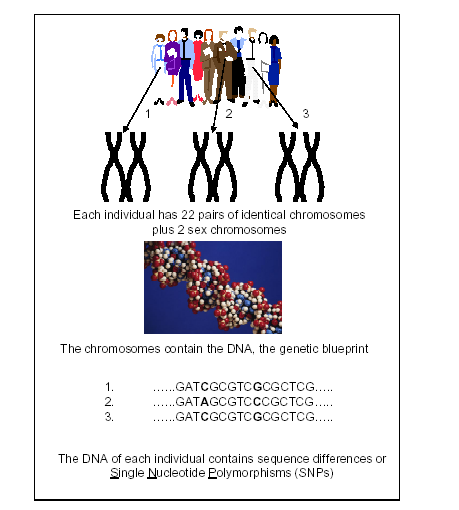 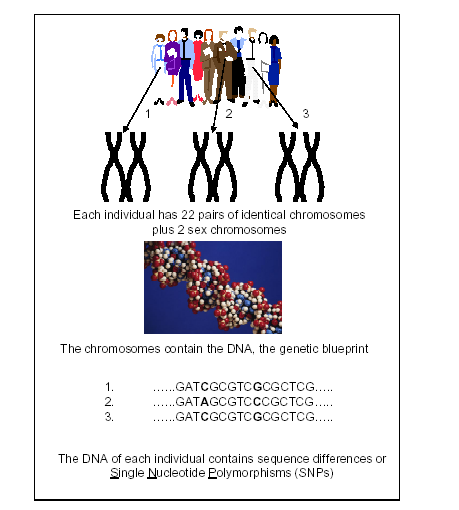 Diferencias  
individuales
Diferencias  
individuales
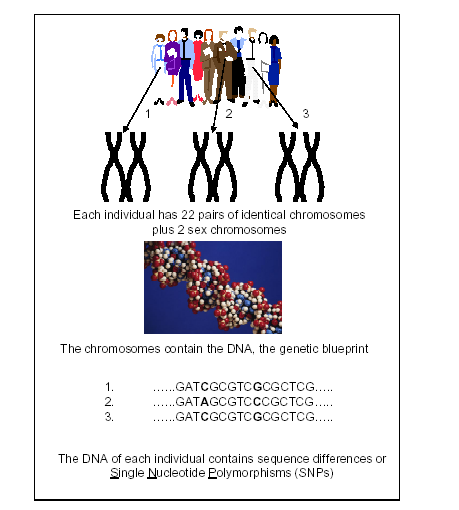 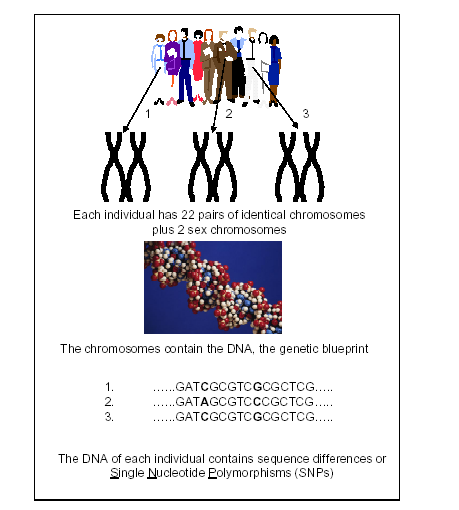 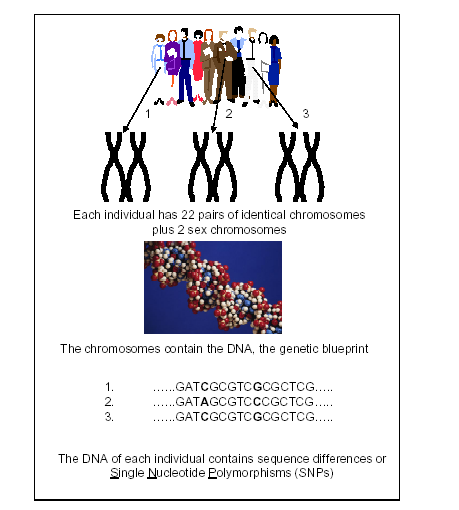 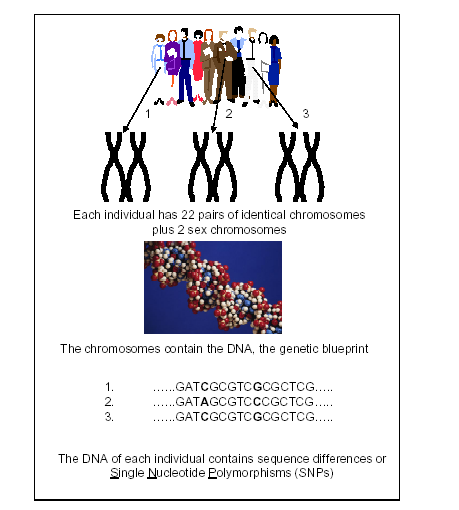 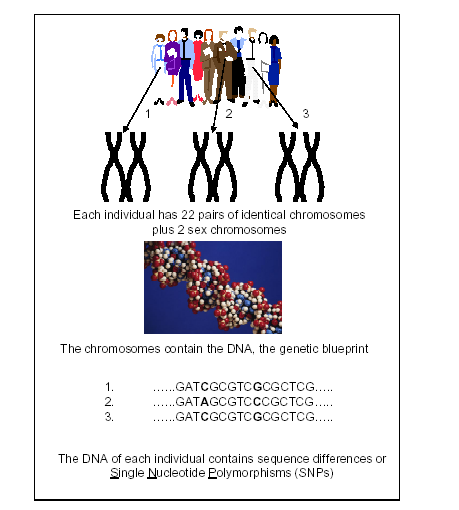 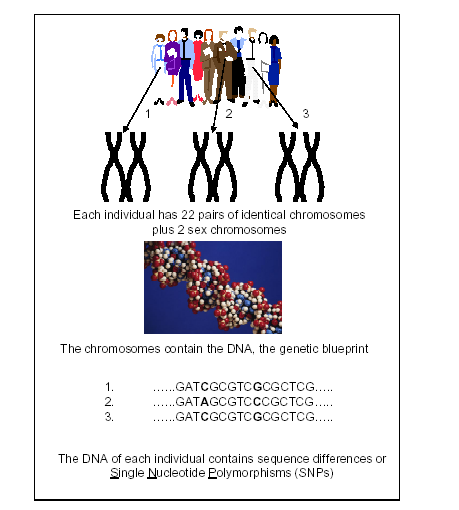 Diferencias individuales en la sensibilidad a factores ambientales son  las responsables de la  susceptibilidad al cáncer
Diferencias individuales en la sensibilidad a a la enfermedad y a efectos adv.
Agente Químicos
HOLLIN
(mezcla de alquitranes e hidrocaburos policíclicos)
TUMORES ESCROTALES EN LOS DESHOLLINADORES.   		           Percival Pott  1775
ASBESTO	
		                 
MESOTELIOMA PLEURAL EN LOS TRABAJADORES INVOLUCRADOS EN SU PRODUCCIÓN Y EN SU USO.
CLORURO DE VINILO
 .ANGIOSARCOMA HEPATICO Y TUMORES CEREBRALES EN LOS TRABAJADORES DE LA INDUSTRIA DEL  PLASTICO.
CLASIFICACIÓN DE AGENTES CARCINOGENOS  DE LA AGENCIA INTERNACIONAL PARA EL ESTUDIO DEL CÁNCER (IARC)

GRUPO I  EVIDENCIA SUFICIENTE EN HUMANOS 
GRUPO 2a EVIDENCIA SUFICIENTE  EN ANIMALES 
PROBABLE CARCINÓGENO HUMANO
GRUPO 3 EVIDENCIA LIMITADA 
GRUPO 4 EVIDENCIA SUGIERE QUE NO ES UN
CARCINÓGENO PARA EL HUMANO
CARCINOGENOS (IARC)
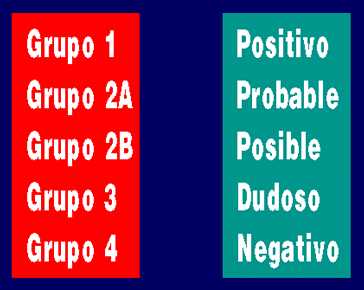 Al grupo 1 de carcinogenos humanos pertenecen:
Infecciones: VPH, Helicobacter pylori, 
Radiaciones: Rayos X, Radiación ultravioleta.
Químicos: Berilio, Asbesto,Benzeno,Tomoxifen
Ciclofosfamida,material particulado.
Son 120 los factores que la IARC reconoce como carcinógenos humanos.
ORGANISMOS CAUSANTES DE INFECCIONES  ASOCIADOS  CON CÀNCER
Virus:         Papiloma 
		         Epstein Barr,               	                     	         Hepatitis B y C. 
Bacteria:      Helicobacter pylori.
Parasitos: Schistosoma Haematobium
                Ophistorchis viverrini
Bacterias en el colon ?
Neurocisticercosis  se ha asociado con glioblastoma y con cánceres hematologicos?
Grupo
IARC
Producto químico o proceso industrial
En humanos
En animales
1
Arsénico y sus compuestos
Suficiente
Inadecuada
1
Asbesto
Suficiente
Suficiente
1
Aflatoxinas
Suficiente
Suficiente
2A
Cloranfenicol
Limitada
Suficiente
2A
Acrilamida
Limitada
Suficiente
2B
Plomo
Límitada
Suficiente
2B
DDT
Inadecuada
Suficiente
3
Paracetamol
Inadecuada
Limitada
Grado de carcinogenicidad de algunos productos químicos
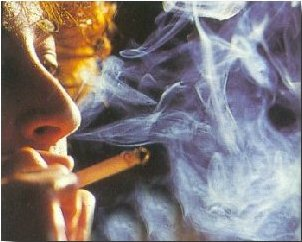 TABAQUISMO
Dr. Luis de Benedetti
Universidad de Buenos Aires
Argentina
[Speaker Notes: Fumar cigarrillos y otros productos del tabaco es la causa previsible más importante
 de enfermedad  y muerte en los países civilizados. 
Causa de muerte de uno de cada diez adultos en todo el mundo. 
Cada año el tabaco mata a 3 millones de personas. 
En la Argentina se estiman 40.000 muertes al año como consecuencia del tabaquismo.
 La OMS considera que para la década de 2020/30 el tabaco será responsable de
 10 millones de muertes al año si no se encaran programas serios y efectivos 
capaces  de detener el daño que el consumo del tabaco produce sobre la salud. 
Las causas inmediatas principales de muerte atribuibles a este son 
coronariopatías, cáncer pulmonar y enfermedad pulmonar obstructiva
crónica (EPOC) que afecta del 10 al 15 % de los fumadores.]
Se considera que el tabaquismo es responsable del 30 % de todos los casos de cáncer
80 al 90 % de canceres pulmonares, 
75 % de bucales, laringeos y esofágicos,
30 a 40 % de canceres de vejiga y renales  
15 a 30 % de leucemia y casos de mieloma
[Speaker Notes: Los informes sobre frecuencia de cáncer pulmonar ilustran con claridad su conexión
 con tabaquismo. La frecuencia de casi todos los tipos de cáncer ha sido relativamente
 constante de EE UU desde 1900, sin embargo, el índice de cáncer pulmonar se ha
elevado de manera constante y es paralelo al promedio de consumo de cigarrillos
 per capita, con latencia de 20 a 30 años.  La prevalencia de tabaquismo en varones 
fue máxima entre 1950-60 sin embargo, debido a la latencia, el índice de cáncer 
pulmonar alcanzo su máxima expresión en la década de 1980. Las mujeres empezaron
 a fumar después de los hombres y como resultado, dicho índice esta aumentando 
recientemente en ellas. Hoy en día, en EE UU el cáncer pulmonar ha superado 
al de mama como causa principal de muerte en mujeres.]
No todas las personas expuestas al humo de tabaco desarrollan cáncer de pulmón y esto se debe a que los efectos mutagénicos de los carcinógenos son modificados por variantes genéticas o polimorfismos: 
 En la monooxigenasa.
 En las enzimas  metabolizadoras  en el CYP 450 .
En promotores de apoptosis como la caspasa 8.
 En genes de reparación como  XRCC1.
Sinergismo en el riesgo de desarrollar cáncer de pulmón
Trabajador expuesto 
 asbesto : 3 veces
Fumador:  14 veces
Trabajador expuesto   a asbesto que fuma:
 42 veces
Trenz k et al, Enhanced sensitivity of peripheral blood lymphocytes from women carrying a BRCA1 mutation towards the mutagenic effects of various cytostatics.Mutat Res. 2003 

Bonassi et al, Chromosomal aberrations and risk of cancer in humans: an epidemiologic perspective. Cytogenet Genome Res. 2004

Bonassi et al, An increased micronucleus frequency in peripheral blood lymphocytes predicts the risk of cancer in humans. Carcinogenesis. 2006 
,
Sensibilidad a efectos       genotóxicos 






    Susceptibilidad al 
         cáncer
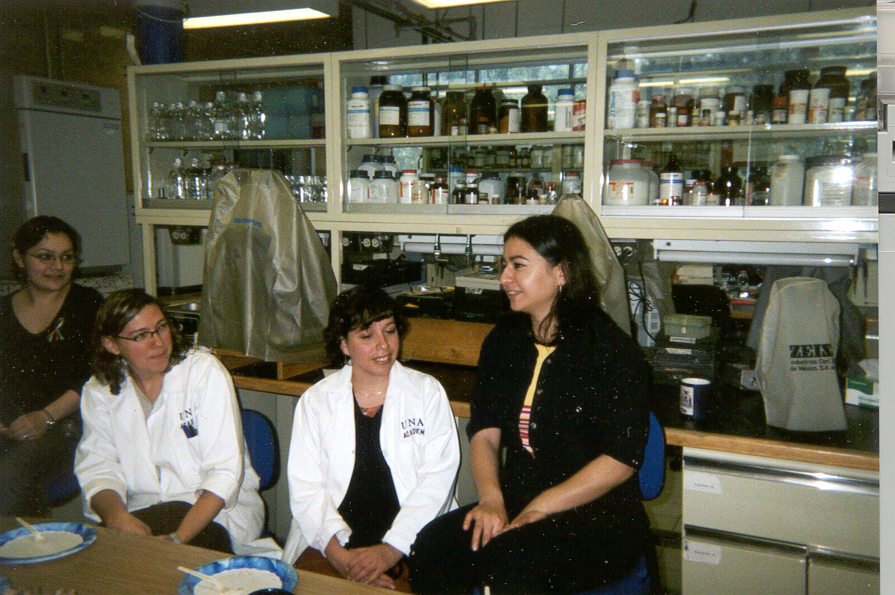 SUSCEPTIBILIDAD INDIVIDUAL A LOS  EFECTOS GENOTOXICOS DEL PARATION Y SU ASOCIACIÓN CON LOS POLIMORFISMOS DE PON1
Paratión
Insecticida organofosforado de amplio espectro, clasificado como extremadamente peligroso (DL50i.p-ratón= 3mg/kg).

 En México se utiliza para el control de plagas en 71 productos agrícolas.
Metabolismo del paratión
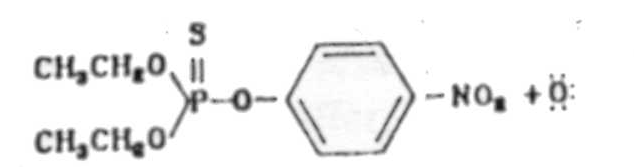 Paratión
Activación
Citocromo P450
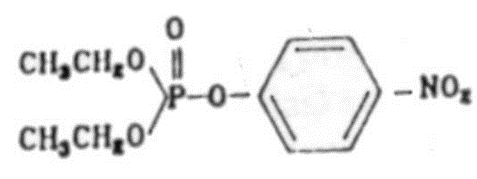 Paraoxón
Paraoxonasa
+
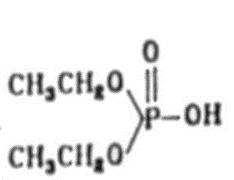 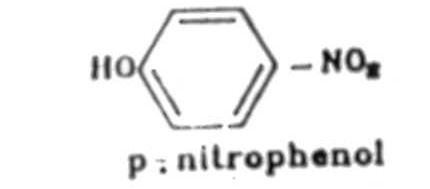 Dietilfosfato  Para-nitrofenol
Paraoxonasa (PON1)
Tiene actividad de esterasa e hidroliza insecticidas organofosforados.
Enzima paraoxonasa (PON1)
Se encuentra en suero (5 mg/l) y en hígado.
En su capacidad de hidrólisis se han observado diferencias individuales (10-40 veces).  
 
Se han descrito 7 polimorfismos genéticos en el promotor  y 176 en la secuencia .  
Costa y col., 2003; Shunmoogam 2018 .
Estructura del gen de la PON1
Cromosoma 7q21-22
Región Promotora
PON–162 y -108
PON192
PON55
9
7
8
6
1    2    3    4     5
Polimorfismo de PON192
R (CGA             arginina) 

  Q (CAA            glutamina)
PON192
Polimorfismo sustrato dependiente:   

 PONR192, Hidroliza más rápido al paraoxón
 PONQ192, Hidroliza más lentamente al paraoxón.
(Revisión en Furlong y col., 1998)
Paraoxón
PON1Q192, M55, T-108, G-162
PON1R192, L55, C-108, A-162
Mayor inactivación

“RESISTENTE”

Menor efecto genotóxico
Menor inactivación

“SUSCEPTIBLE”

   Mayor efecto genotóxico
Determinación de los polimorfismos en las posiciones 
-162, 55 y 192 por PCR en tiempo real
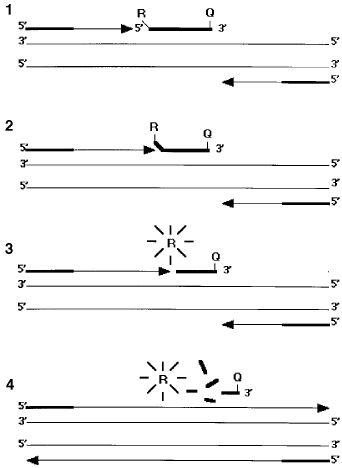 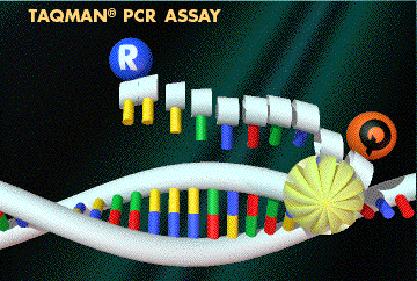 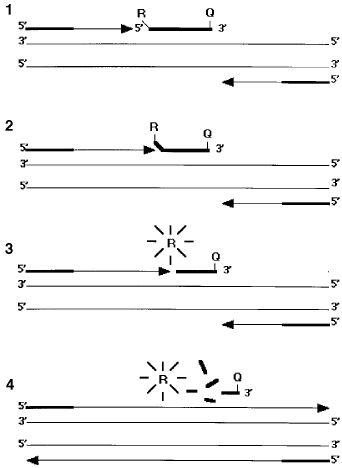 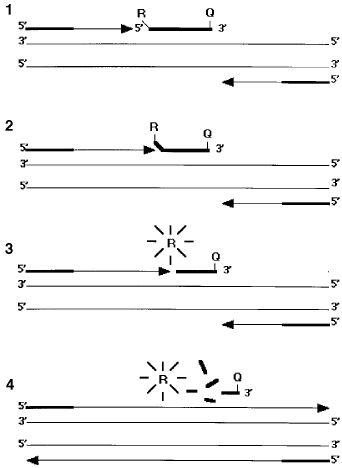 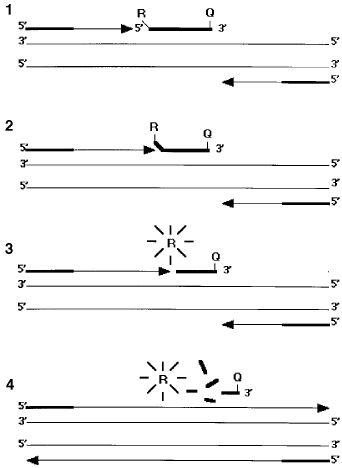 Biomarcadores de daño al ADNMicronucleos.
Un aumento en la frecuencia de MN en linfocitos de sangre periférica predice el riesgo de cáncer
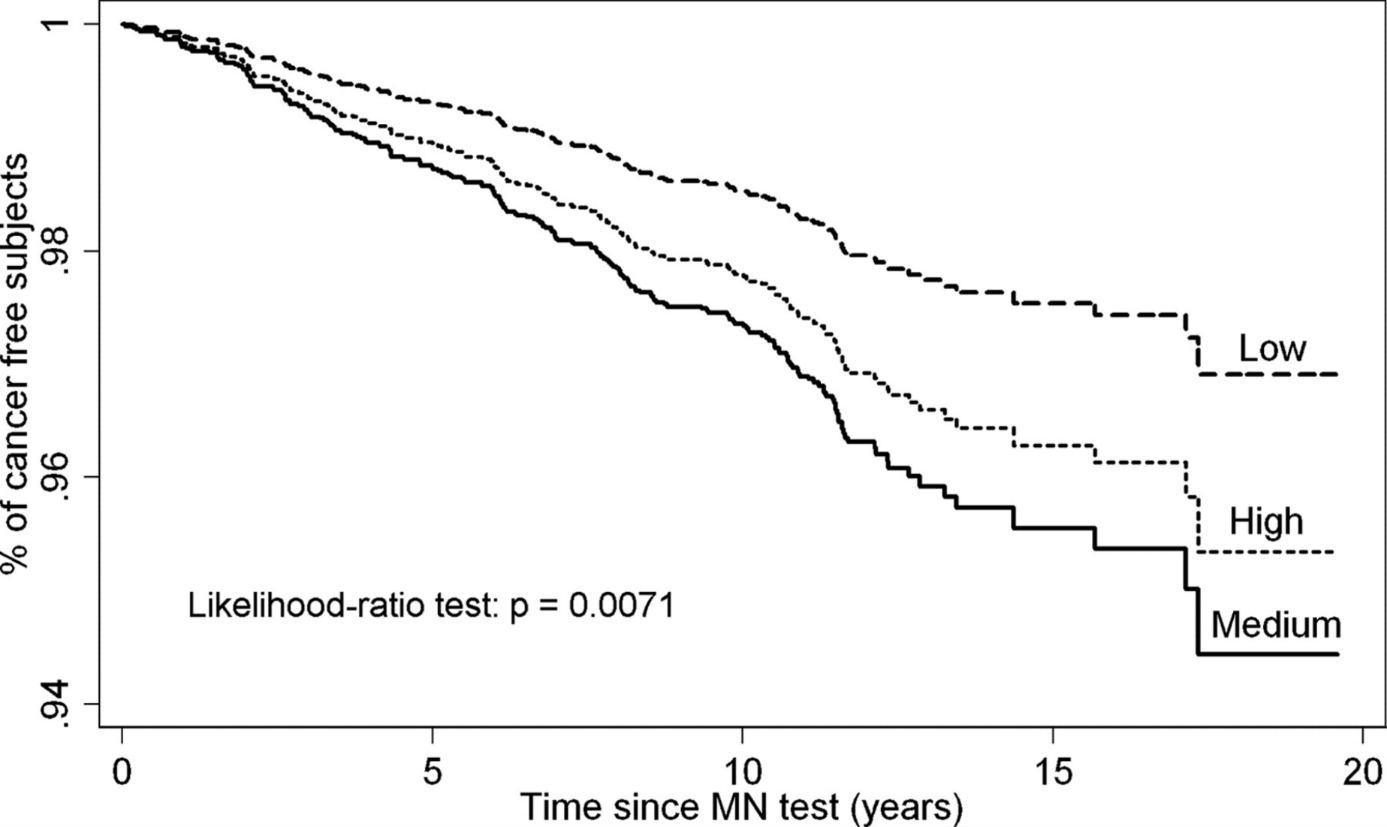 Datos de 
6718 sujetos de 10 países
Probability curves of cancer free survival by tertile of MN frequency (pooled data from the HUMN cohort). Cancer free survival refers to time from MN test to the first cancer diagnosis. The association between MN and survival was estimated using the multivariate Cox proportional hazard model. (all cancer incidence ICD IX 140–208).
Bonassi et al., Carcinogenesis 26 2011.
Inducción de MN por exposición a paraoxón
**
*
*
*
Número de MN
25
C
1
5
10
Paraoxón (µM)
*p<0.05 con respecto al control. **p<0.05 con respecto al control y al tratamiento con 1 µM
Se eligió la concentración de 5 µM para los siguientes experimentos
β=0.31, r2=0.56,  p< 0.001
Actividad paraoxonasa 
de acuerdo al genotipo de PON1
*P<0.0001
*Evaluado por Mann Withney
Relación entre los MN inducidos por paraoxón y la actividad de la PON1
QQ
RR
Actividad de PON1
(+)
(-)
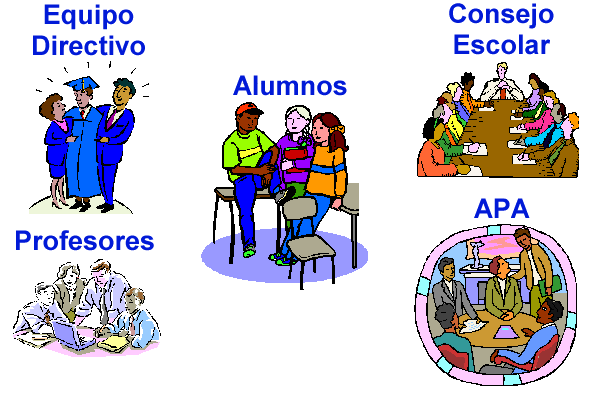 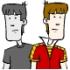 PON1 RR
PON1 QQ
Paratión
Daño al ADN
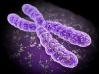 ¿La contaminación del aire en la ZMVM produce daño al DNA?
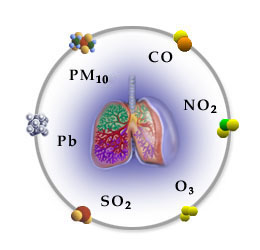 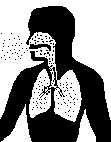 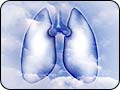 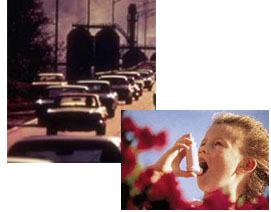 MN  inducidos por la contaminación en madres y recién nacidos en época seca y de lluvia.
Sordo et al. EMM 2019
De acuerdo a los epidemiólogos uno de cada 3 individuos sufrirá de cáncer , es relevante que se busquen medidas   para identificar a los individuos sensibles y  evitar su exposición así como la identificación de factores  protectores.